Мінеральні добрива
Підготувала 
учениця 10-А класу 
ЗОШ№7
Прохнова Ольга
Добрива  ̶  це речовини чи суміші речовин,що містять хімічні елементи,необхідні для росту й розвитку рослин.
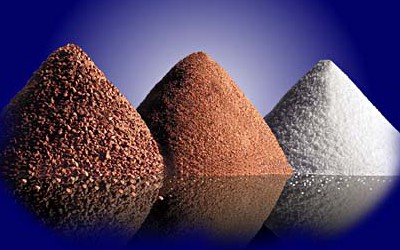 Діюча речовина в добриві
Діюча речовина – це загальноприйнята характеристика добрив, яку використовують при порівнянні добрив у розрахунках норми їх внесення 
     в ґрунт.



 
   

     Для азотних – це Нітроген,для калійних – калій оксид, для фосфорних – фосфор (VI) оксид.
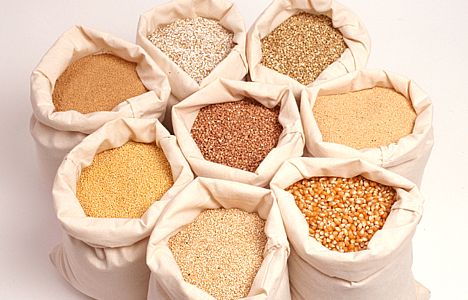 Добрива бувають органічні і мінеральні. Саме про мінеральні ми поговоримо далі.
Фосфорні мінеральні добрива
Калійні мінеральні добрива
Застосування добрив
Виробництво добрив в Україні
Виробництво азотних добрив зосереджено на Донбасі й Придніпров’ї.
     
    Промислове виробництво калійних добрив сконцентроване в Західній Україні,але видобувають їх і на Донбасі.
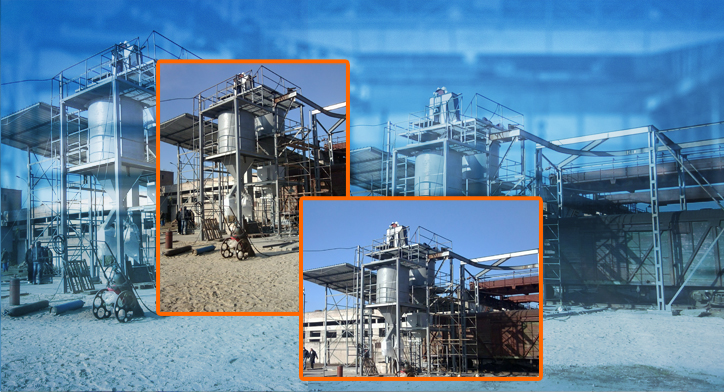 Виробництво добрив в Україні
Дослідники  мінеральних добрив
Дмитро Миколайович Прянишников – автор понад 550 наукових праць, йому належать теорія азотного живлення рослин, апробація різних видів добрив в основних аграрних районах колишнього СРСР, зокрема України.  Вчений досліджував застосування органічних добрив.
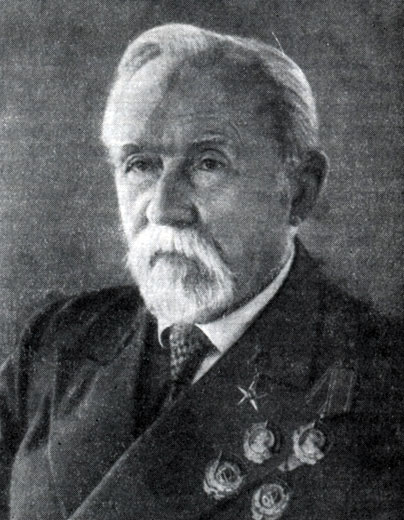 Дякую за увагу!